Transformer une présentation powerpoint en y ajoutant du son
19 mars 2020
Ariane Dumont, Conseillère Pédagogique
avec Rachel Plews
A la fin de ce webinaire, vous devriez être capable de:
Décrire comment ajouter du son à une diapositive
Etre capable d’ajouter du son à une diapositive
Objectifs du webinaire
Insérer l’audio dans une diapositive
Pas à pas
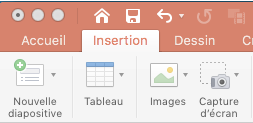 1. Cliquer sur «Insertion»
2. Cliquer sur l’icône «Audio»
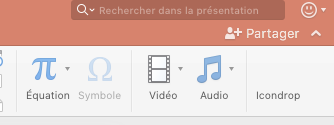 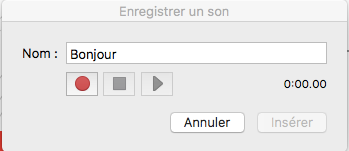 3. Sélectionner «Enregistrer l’audio»
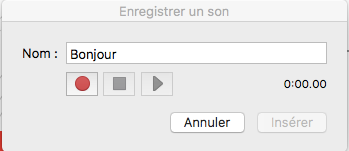 4. Donner un nom
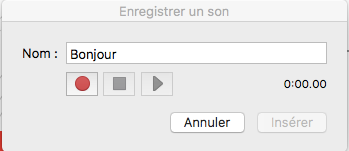 5. Faire l’enregistrement audio en utilisant les boutons sous ‘bonjour’
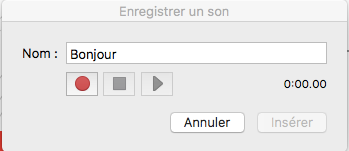 6. Cliquer sur «Insérer»
Cliquer sur «Insertion»
Cliquer sur l’icône «Audio»
Sélectionner «Enregistrer l’audio»
Donner un nom



Faire l’enregistrement audio
Cliquer sur «Insérer» 
Et voilà, le tour est joué!
Bilan: Insérer l’audio dans une diapositivepas à pas
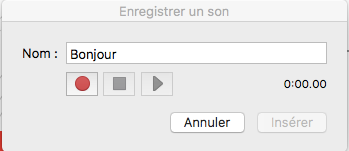 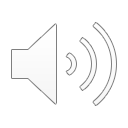 Des possibilités pour modifier l’enregistrement
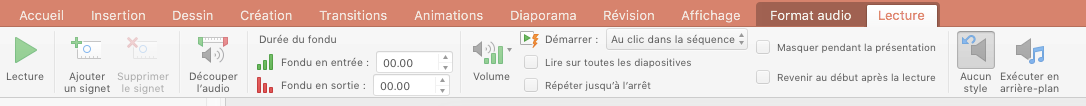 Enregistrer la présentation
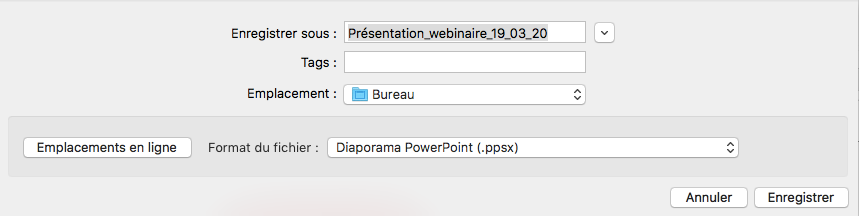 Enregistrer le diaporama
Pas à pas
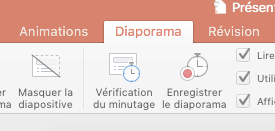 1. Sélectionner «Diaporama»
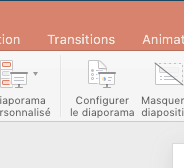 2. Cliquer sur «Configurer le diaporama»
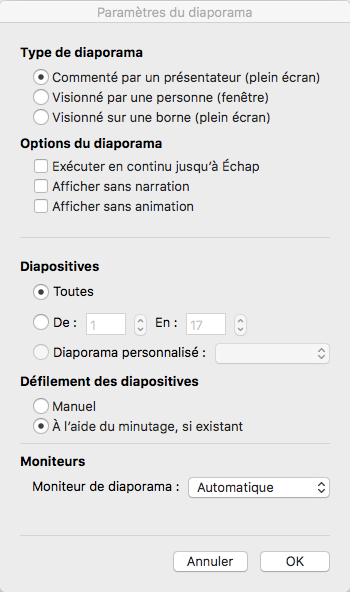 3. Définir les paramètres du diaporama
Transformer et enrichir une présentation powerpoint avec Camtasia
Vendredi 20 mars à 14h00
Avec Gabor Maksay
Vos questions?
N’oubliez pas de visiter l’espace Cyberlearn
HEIG-VD TOUTES FILIÈRES SOUTIEN PÉDAGOGIQUE – ON EST LÀ POUR VOUS